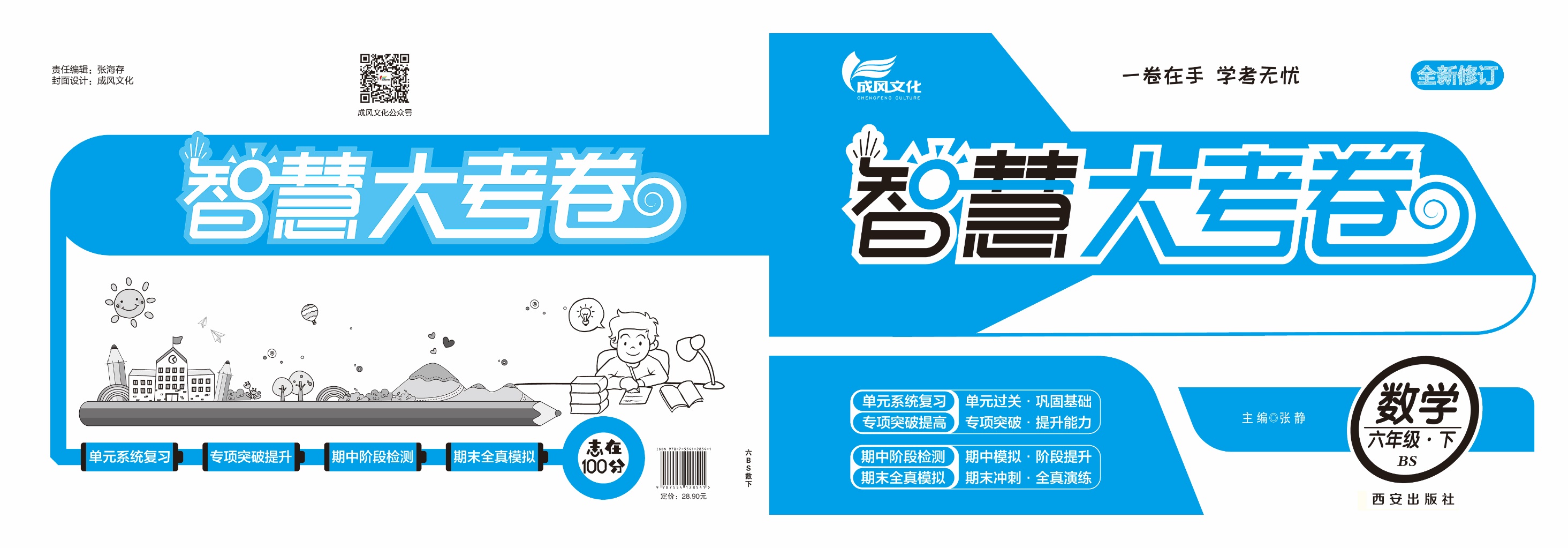 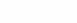 数学六年级下北师
期末综合模拟冲刺卷
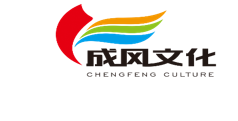 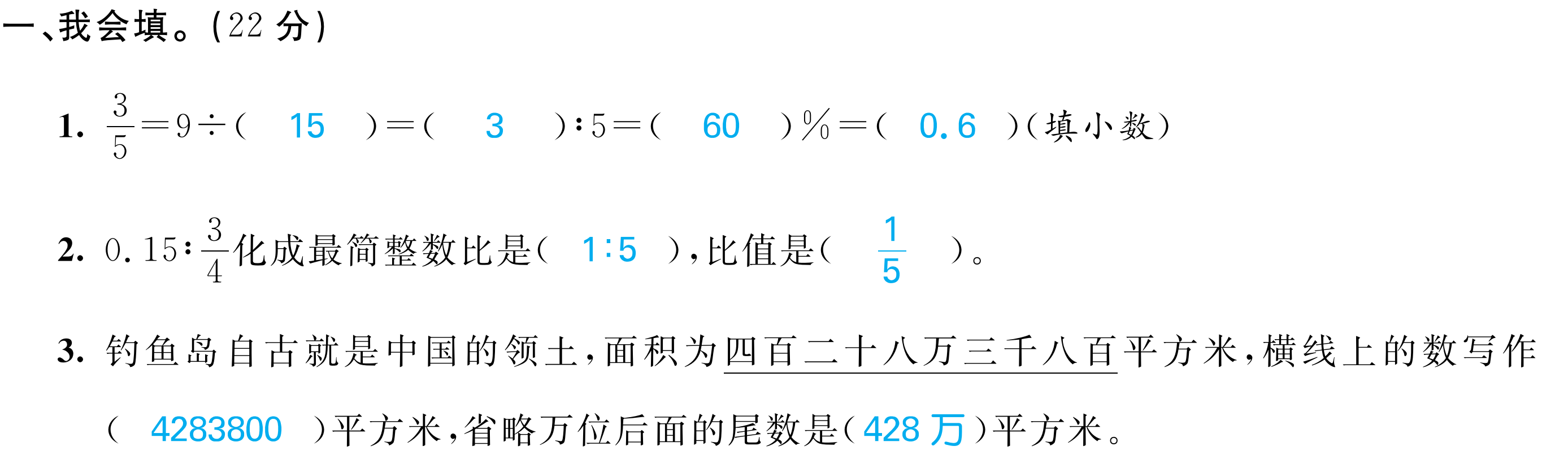 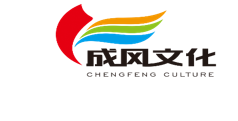 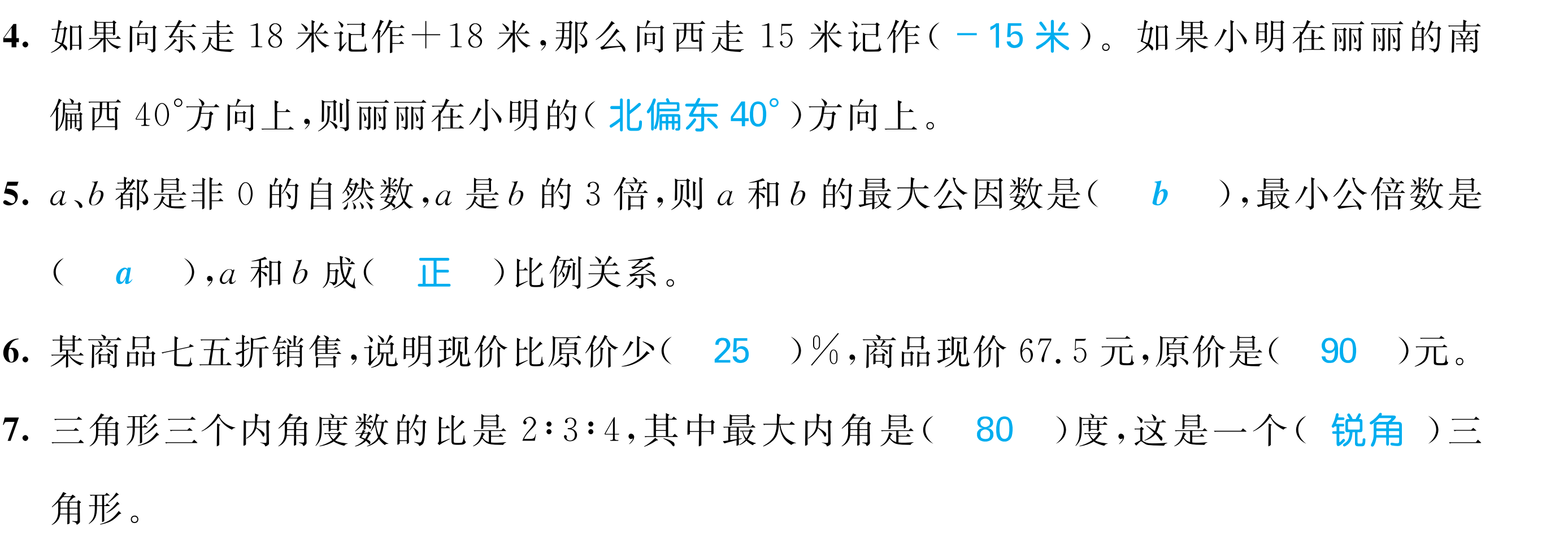 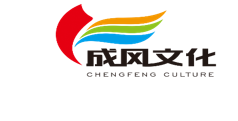 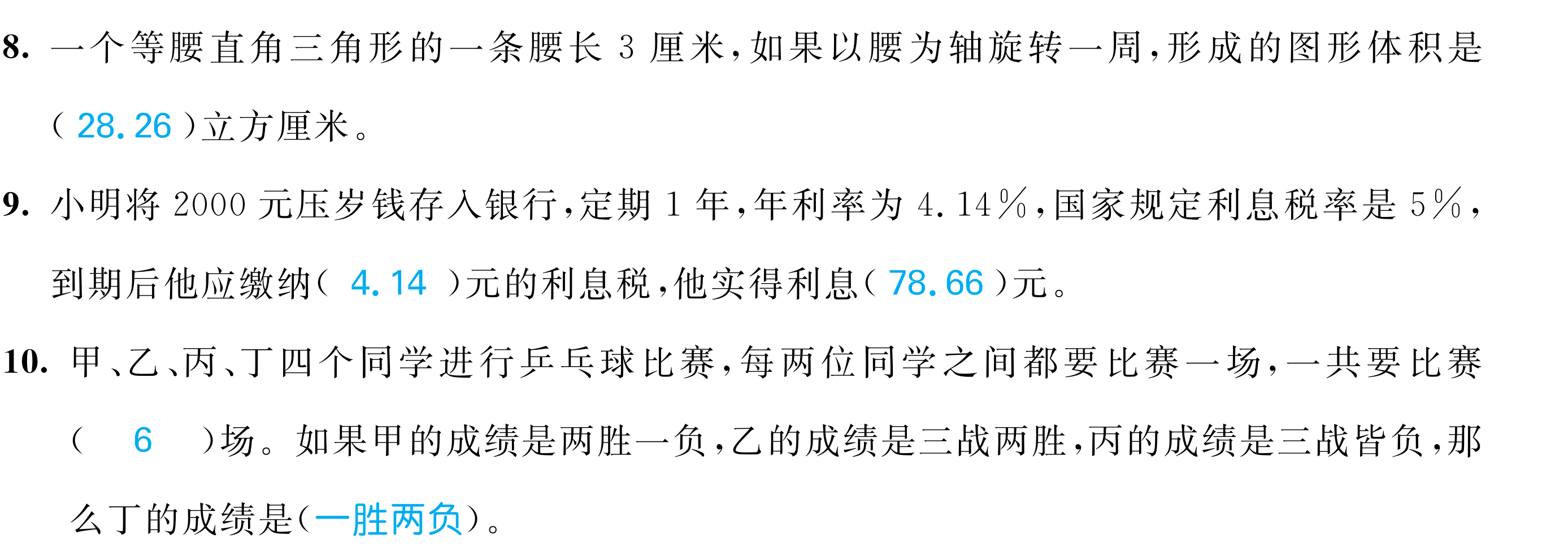 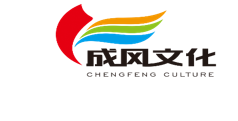 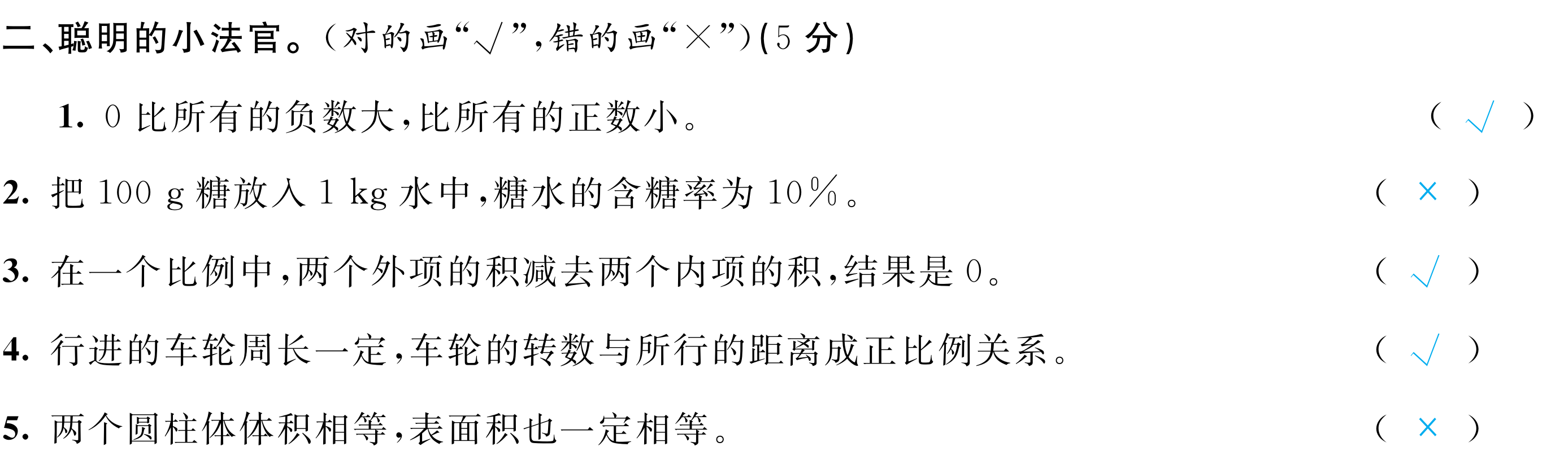 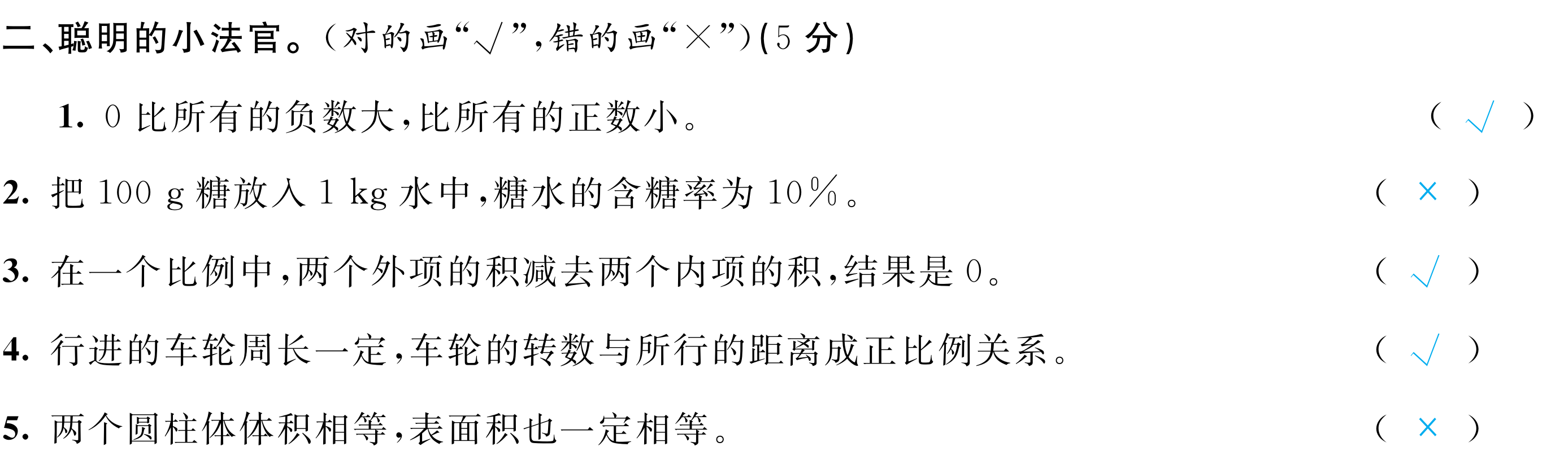 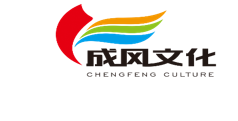 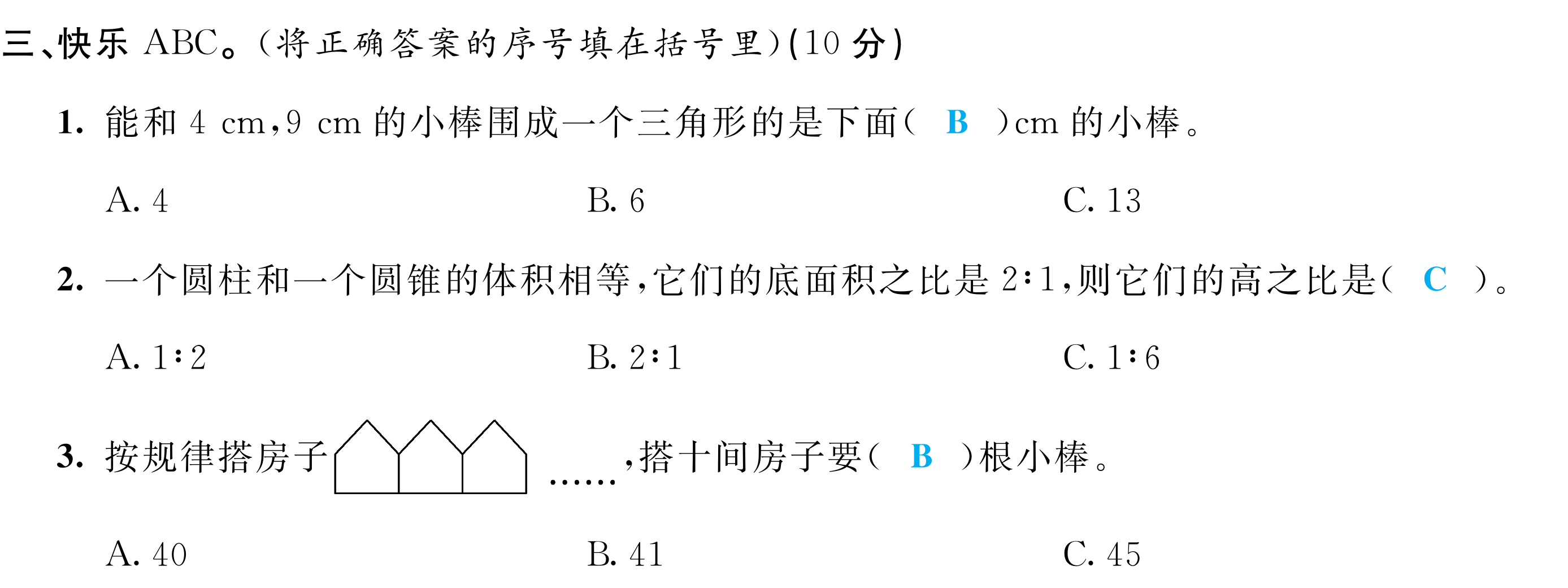 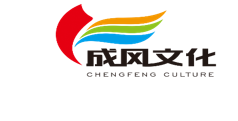 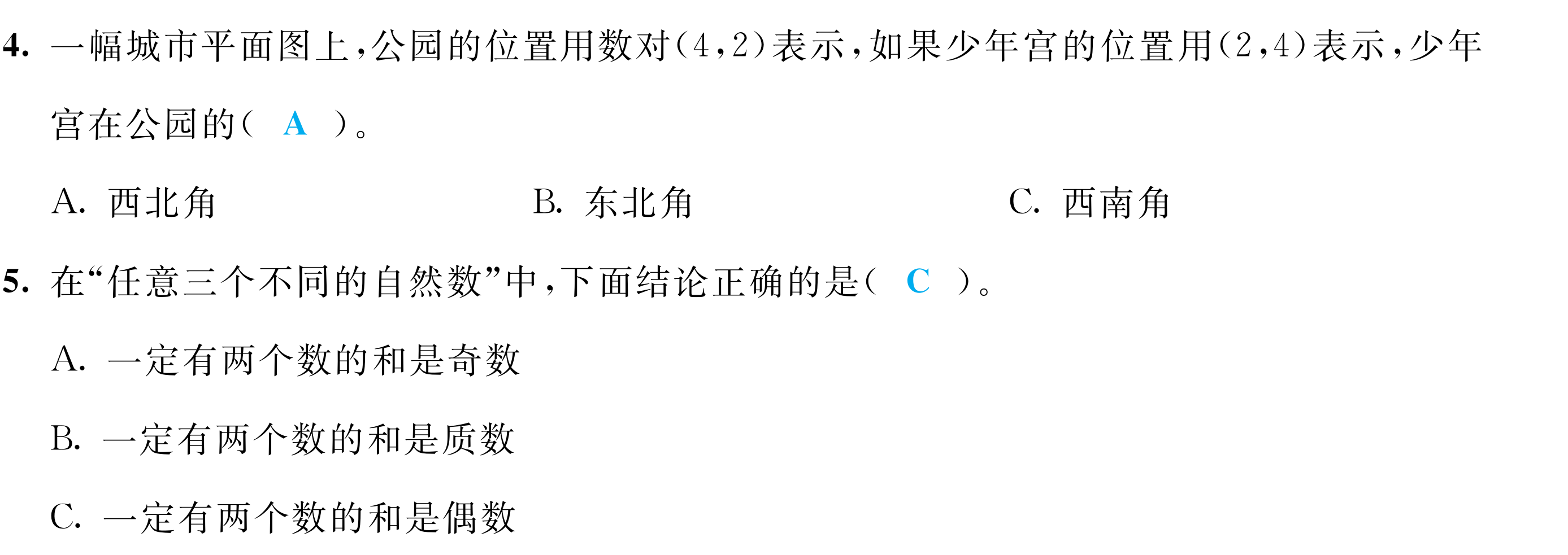 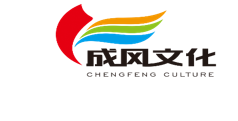 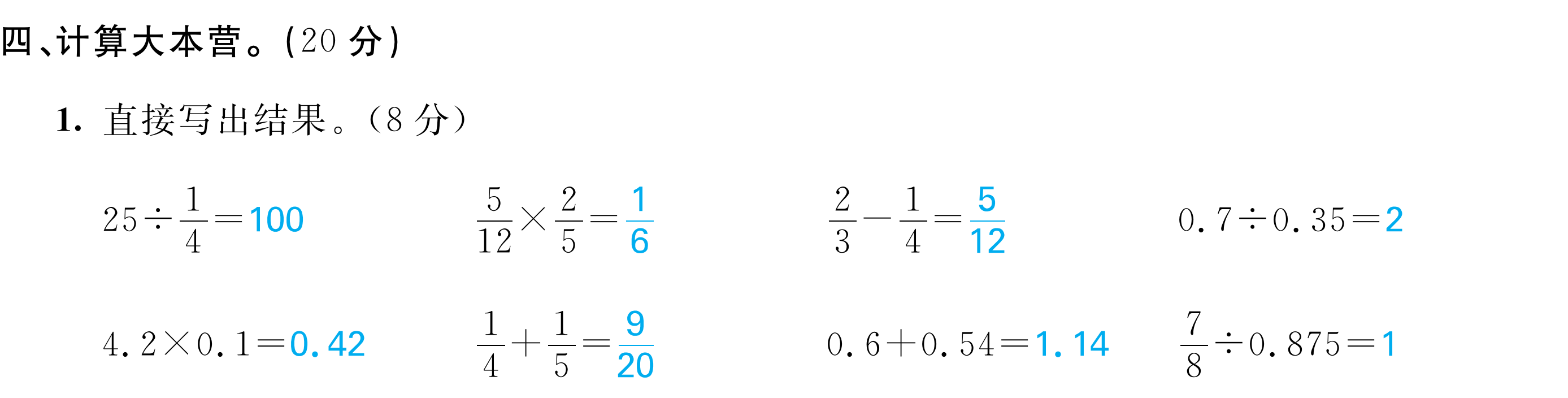 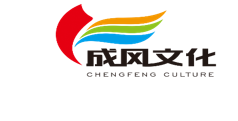 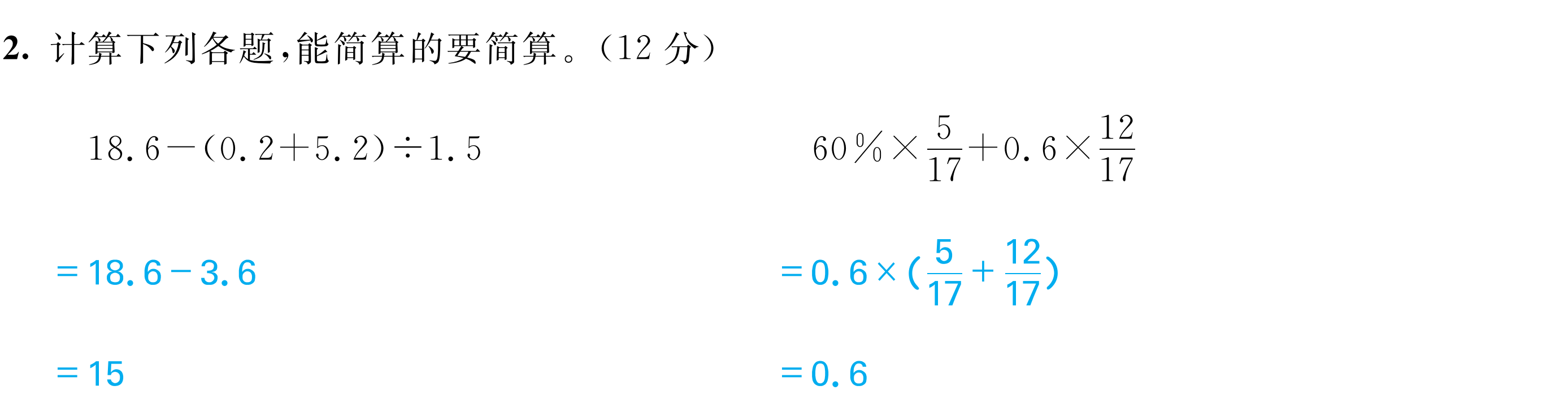 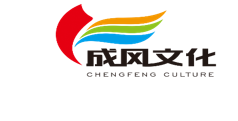 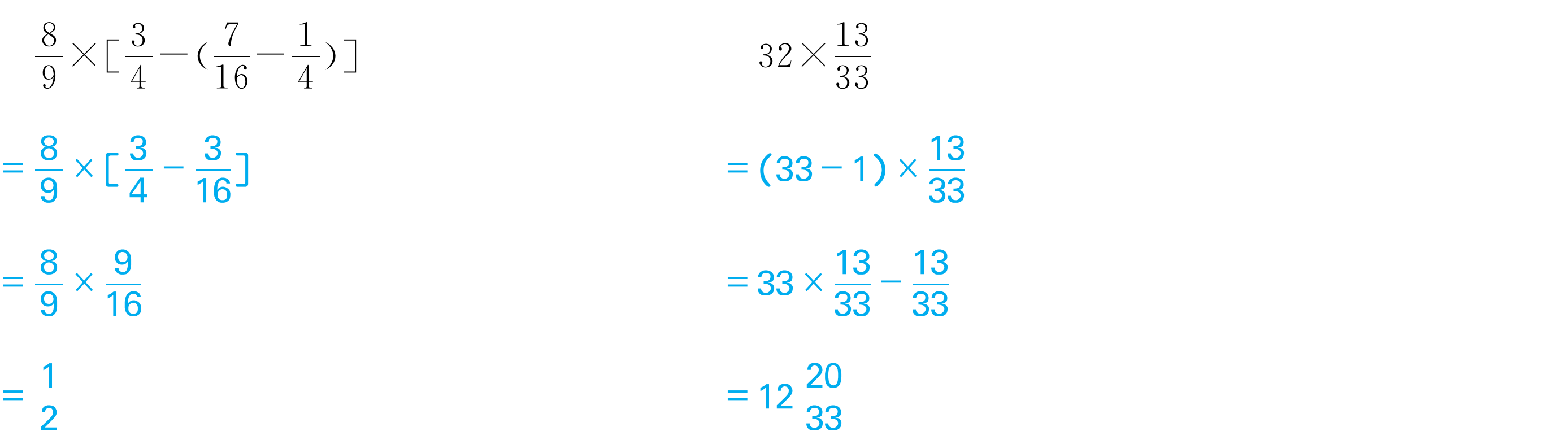 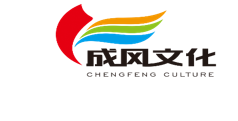 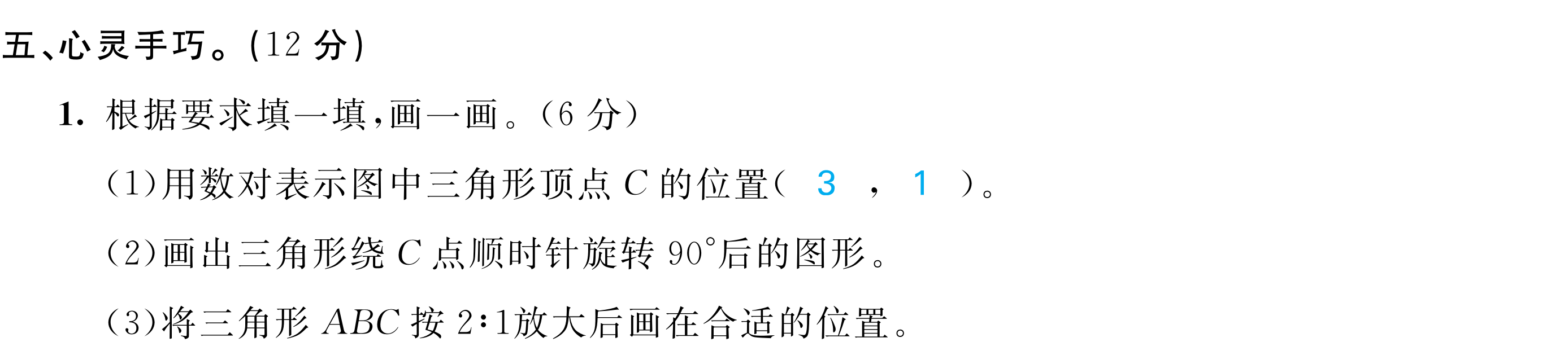 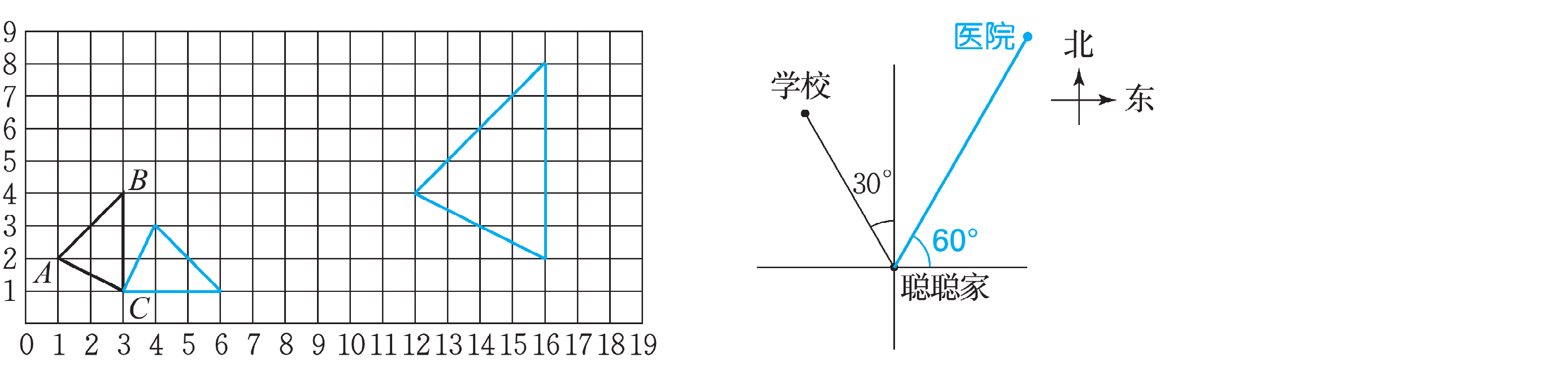 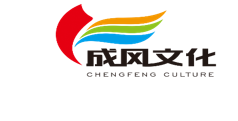 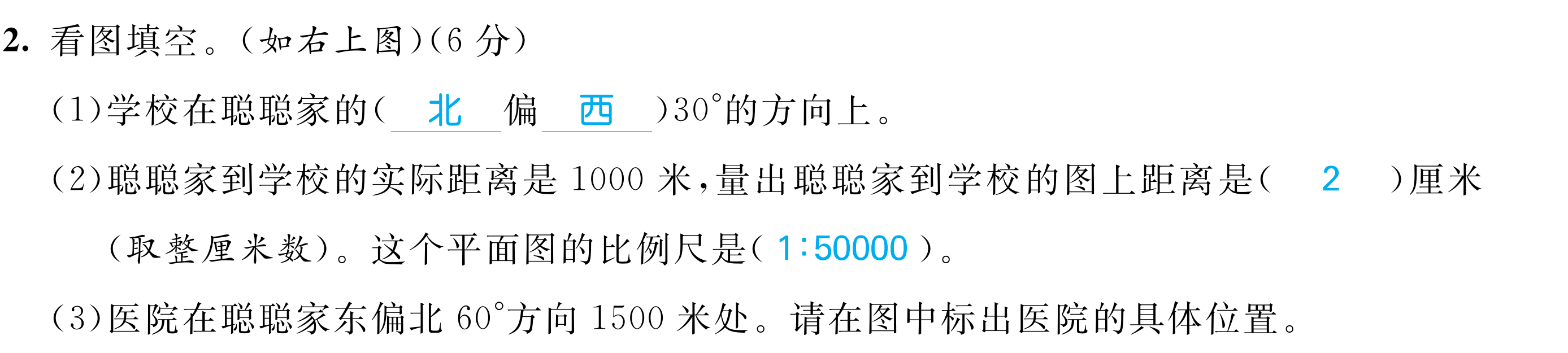 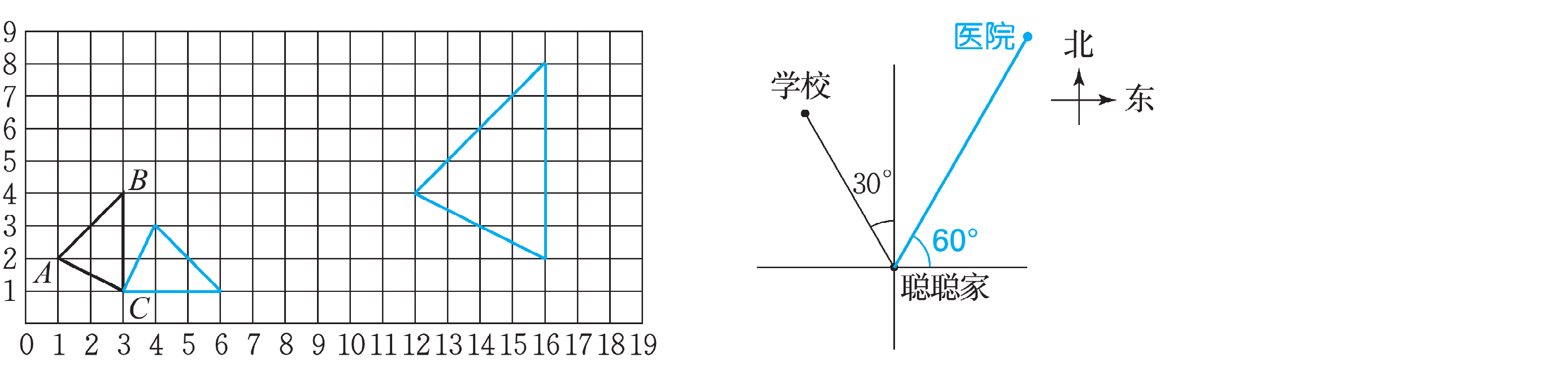 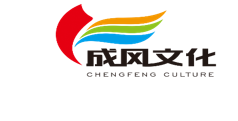 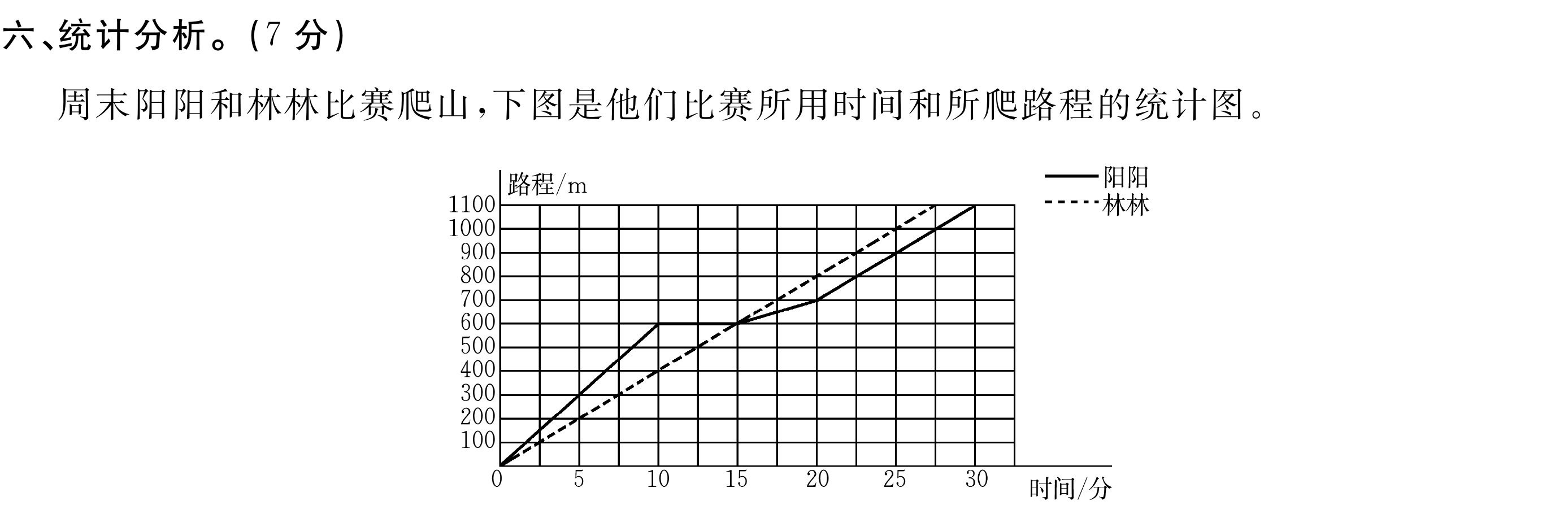 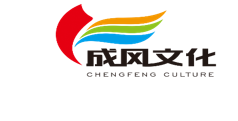 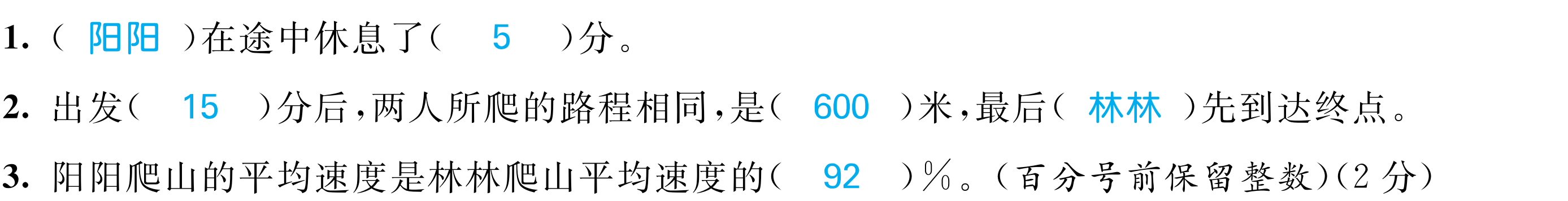 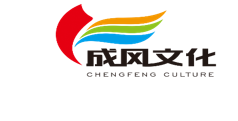 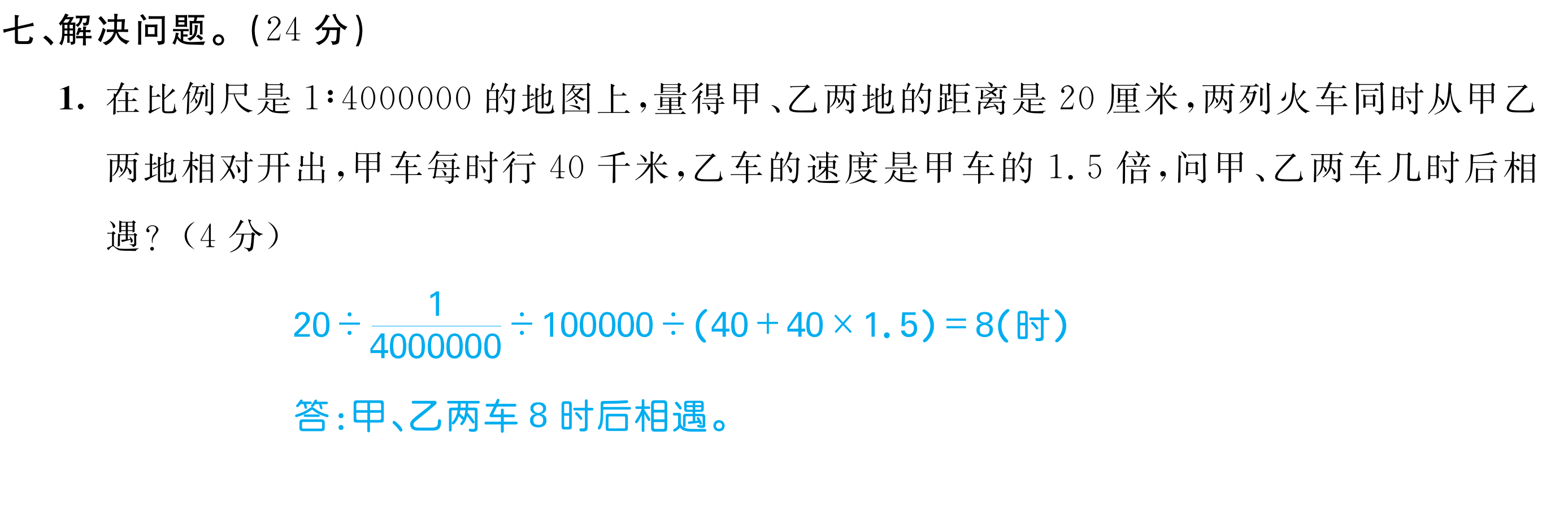 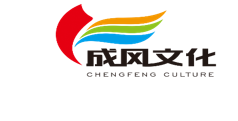 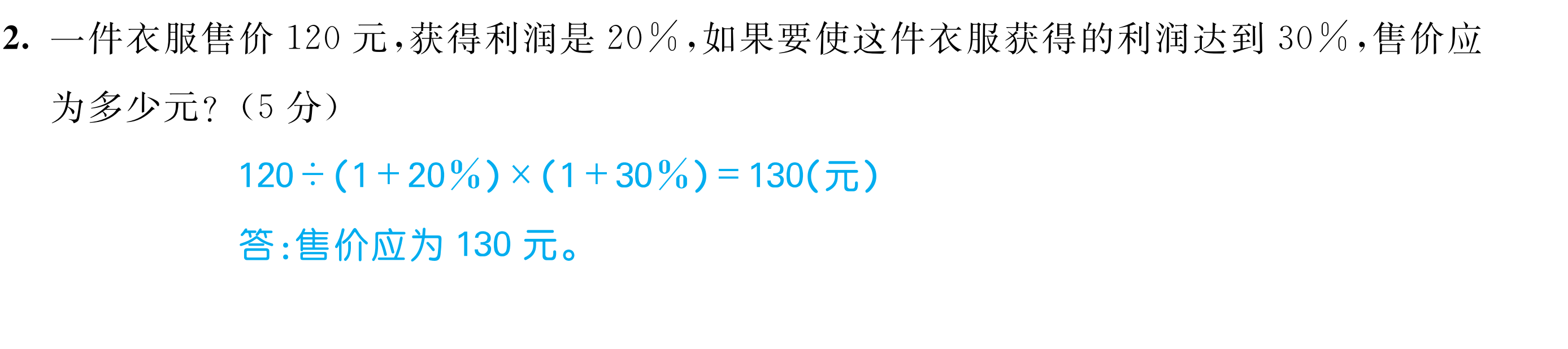 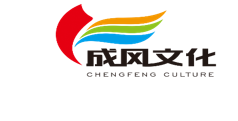 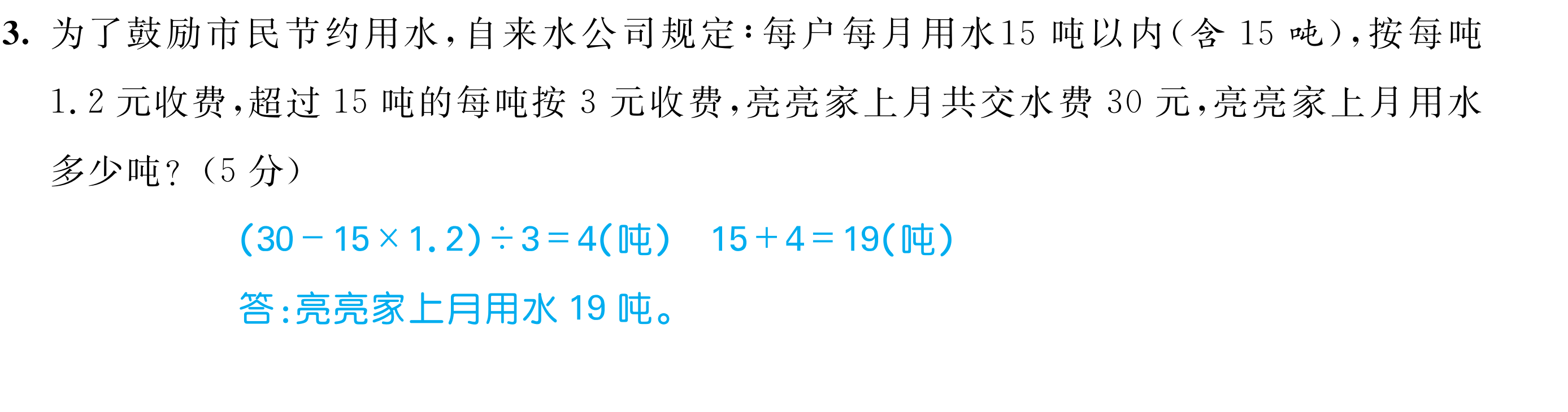 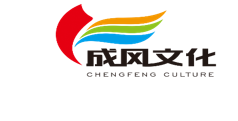 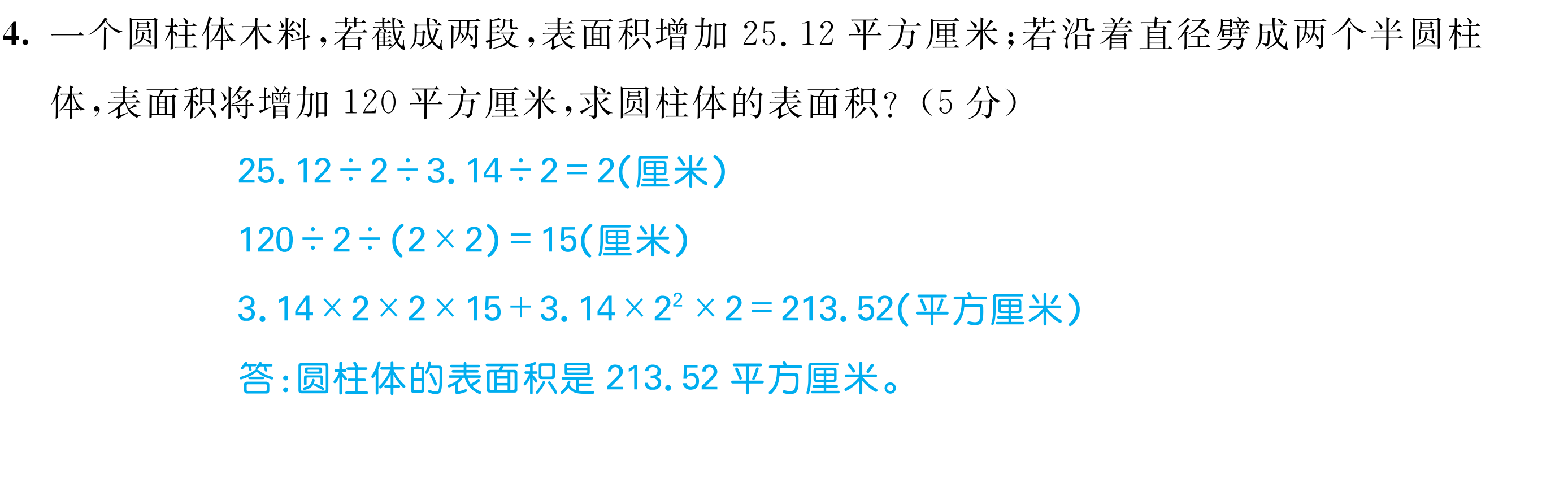 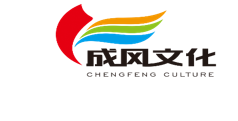 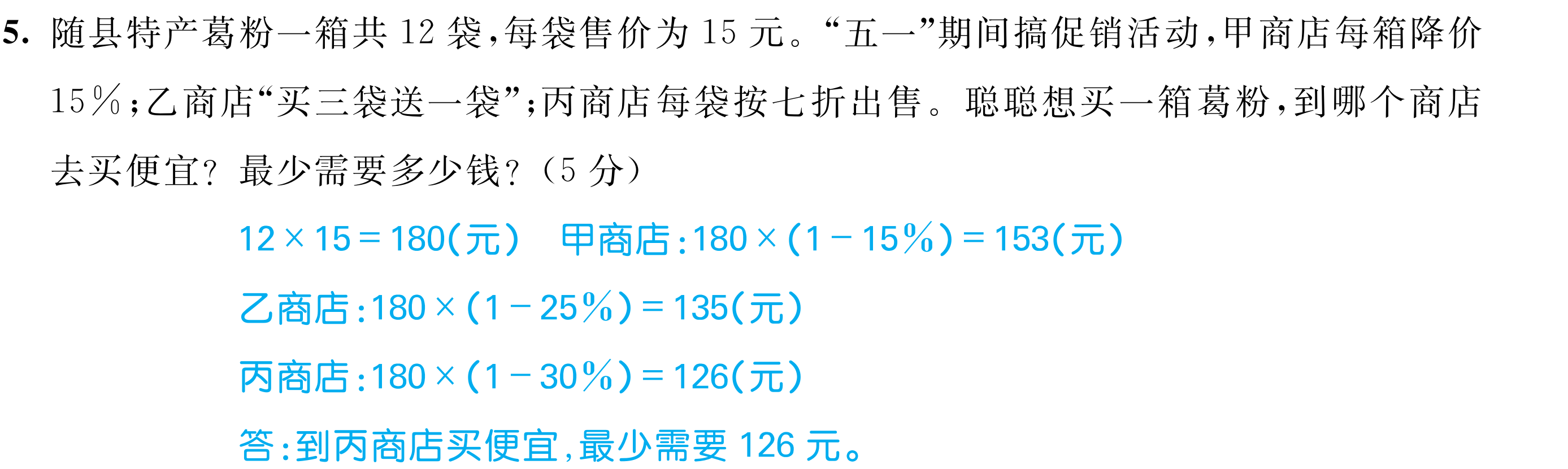 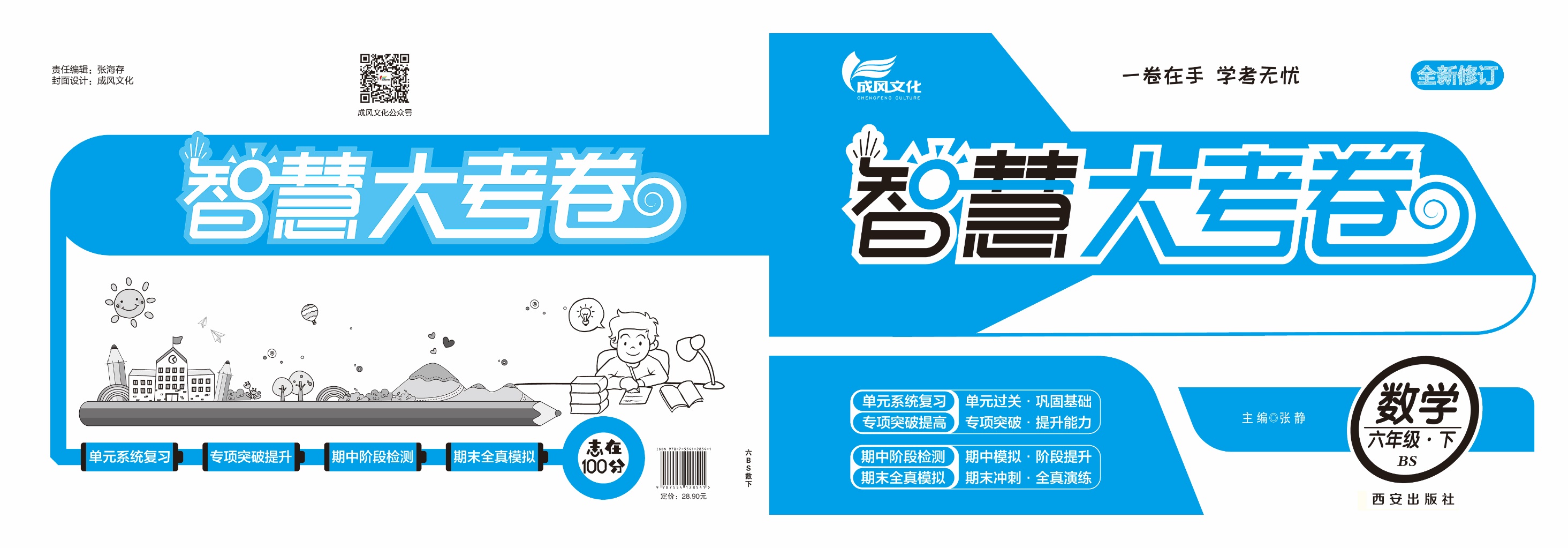